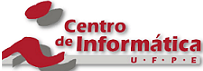 Avaliação de desempenho em Sistemas Embarcados Distribuídos
Bruno Nogueira
bcsn@cin.ufpe.br
System-level performance evaluation
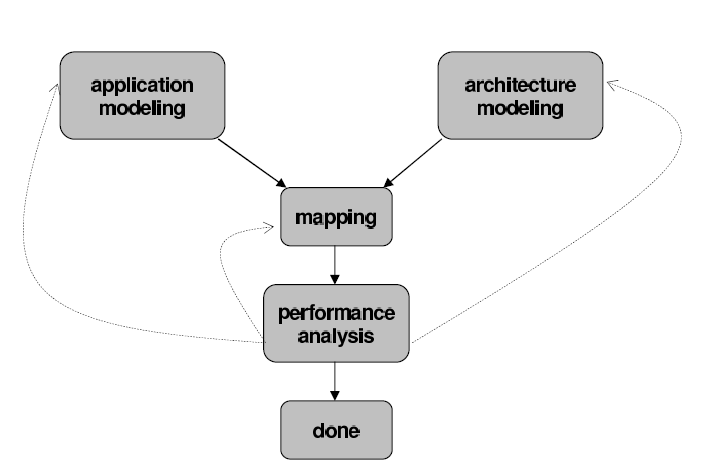 Y-chart scheme
System-level Performance Evaluation
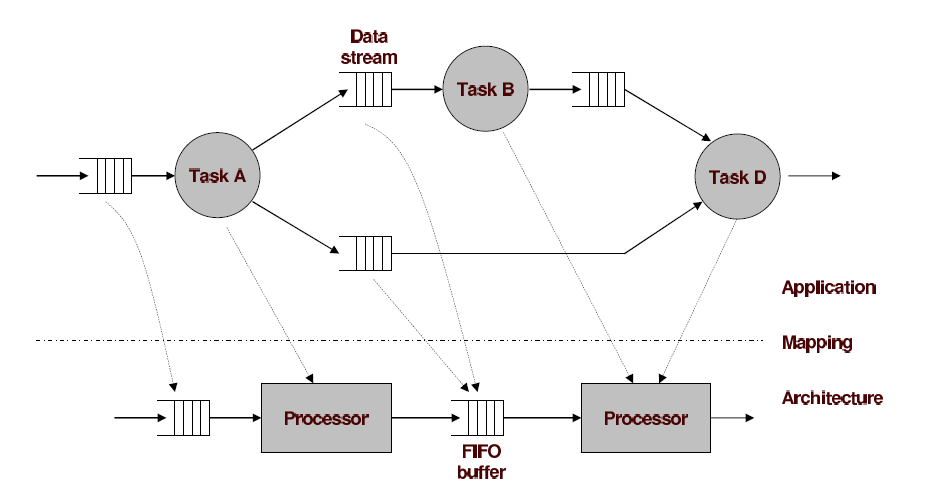 Métricas
Sistemas críticos
End-to-end delay
Tamanho (mínimo) dos buffers
Sistemas não-críticos
Throughput
Utilização dos buffers e processadores
End-to-end delay
Estado da arte
Sistemas críticos (métodos analíticos)
Real-Time Calculus
Model checking (ex: Timed Automata)
Holistic Scheduling
Simulação?
Sistemas não críticos
Simulação
Métodos markovianos
Real-time Calculus
Baseado em:
Network Calculus
Max-Plus/Min-Plus Algebra
Real-time Calculus: Curvas de trabalho
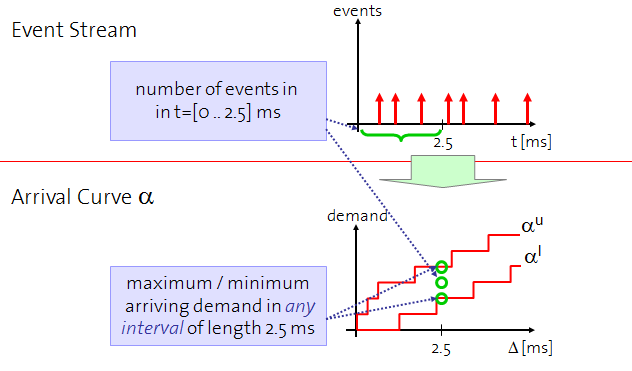 Real-time Calculus: curvas de trabalho
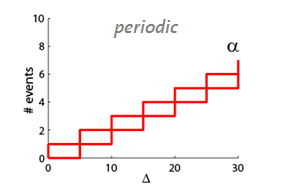 Real-time Calculus: Curvas de serviço
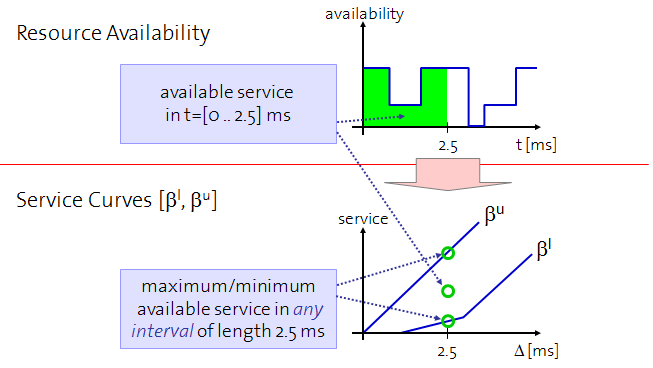 Real-time Calculus: Delay e Backlog
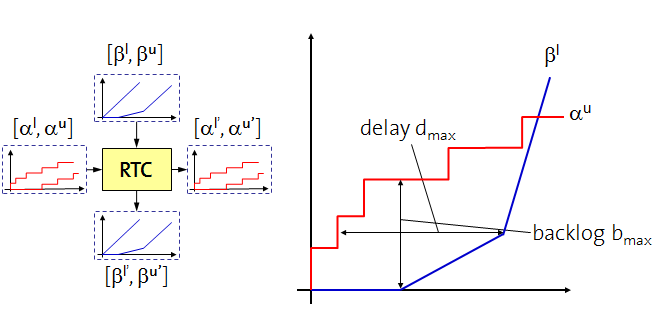 Real-time Calculus
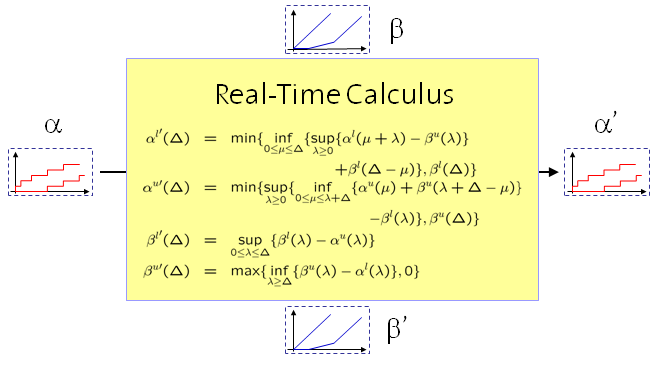 Real-time Calculus
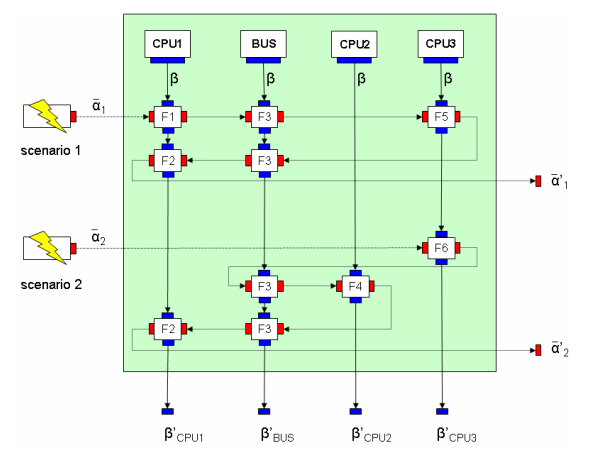 Real-time calculus
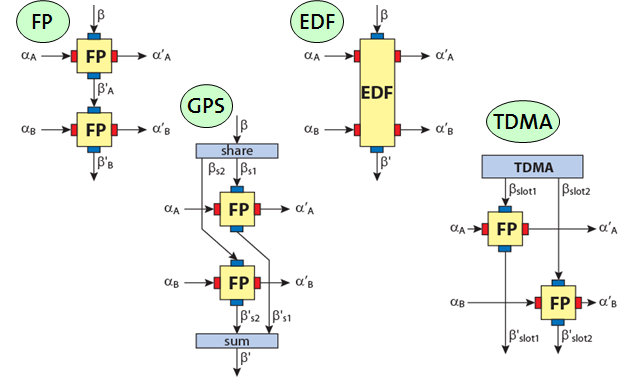 Stochastic Authomata Network
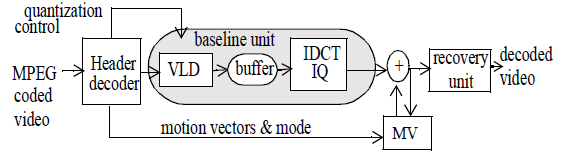 Stochastic Authomata Network
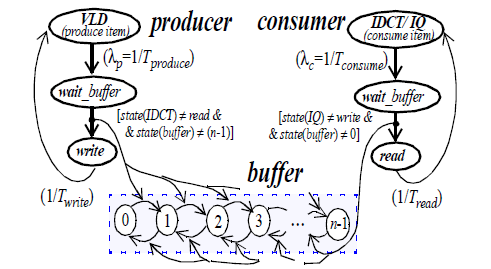 Stochastic Authomata Network
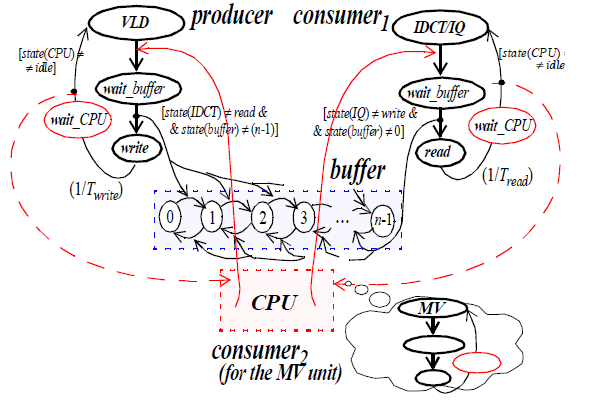 Estudo de caso
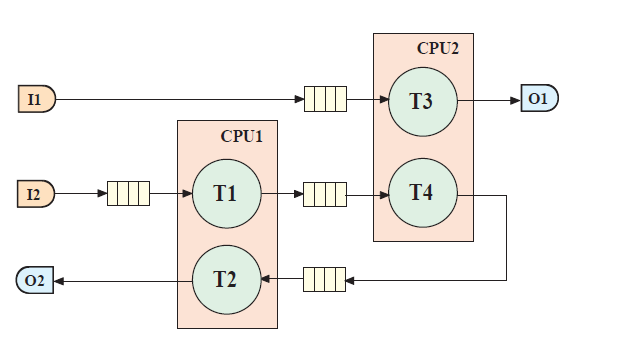